Figure 3.  Relationship between sperm count and organochlorine metabolite concentration in blood (a) and between ...
Hum Reprod, Volume 17, Issue 8, August 2002, Pages 1973–1979, https://doi.org/10.1093/humrep/17.8.1973
The content of this slide may be subject to copyright: please see the slide notes for details.
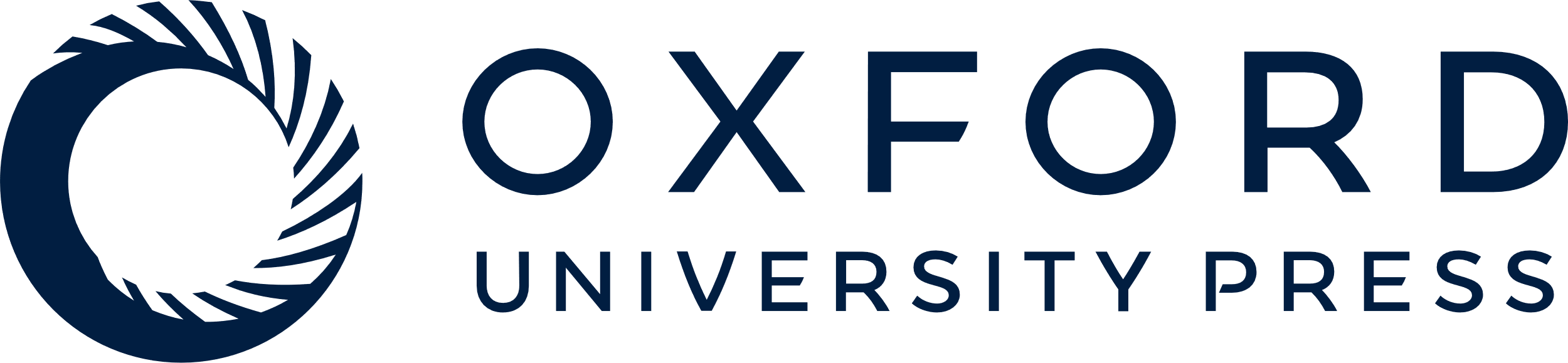 [Speaker Notes: Figure 3.  Relationship between sperm count and organochlorine metabolite concentration in blood (a) and between progressively motile sperm density and organochlorine metabolite concentration in blood (b) of the female factor subfertility subgroup (n = 31). n = 31, R2 = 0.14, P = 0.04; n = 31, R2 = 0.17, P = 0.02.


Unless provided in the caption above, the following copyright applies to the content of this slide: © European Society of Human Reproduction and Embryology]